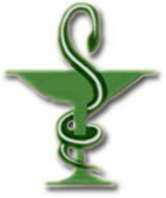 Université Ferhat Abbas Sétif
Faculté de Médecine
Département de Pharmacie



INTERACTIONS MEDICAMENTEUSES 
Dr. Guergouri F.Z
Introduction 

La prescription simultanée de plusieurs médicaments est courante en thérapeutique. Certaines de ces prescriptions sont empiriques et parfois abusives, d’autres sont obligatoires et destinées à traiter:
-soit plusieurs pathologies d’un même malade
-soit plusieurs symptômes d’une même maladie
Introduction 
Toute association médicamenteuse peut modifier l’activité ou la toxicité d’un des éléments de l’association dans un sens:
Favorable:
-augmentation de l’effet thérapeutique
-diminution des effets secondaires
Ou défavorable:
-diminution de l’effet thérapeutique
-induction ou majoration des effets secondaires
Une interaction médicamenteuse se définit par une modification cliniquement significative, observée in vivo, des effets attendus d’un médicament lors de la coadministration d’un autre médicament, d’aliments, d’alcool ou de tabac.
L’interaction est considérée comme cliniquement significative : 
    si l’activité thérapeutique ou la toxicité du médicament est suffisamment modifiée pour qu’une modification de la posologie ou une autre intervention médicale soit justifiée.
Définitions 
Effet additif:
 
Augmentation de l’effet pharmacologique d’une substance par un produit associé (ayant la même activité ou agissant sur les mêmes récepteurs)

Ex: 2 parasympatomimétiques 

E (a+b) = Ea+Eb
2. Effet synergique (ou potentialisation) 

Augmentation de l’effet pharmacologique d’une substance par un produit associé (n’ayant pas la même activité ou ne se fixant pas sur les mêmes récepteurs)

Ex: pénicilline et aminoside

E (a + b)  >   Ea  +    Eb
3. Antagonisme:  

C’est la diminution de l’effet pharmacologique d’une substance par un produit associé. L’antagonisme peut être 
-partiel (ex: bactéricide + bactériostatique)
-total    (ex: parasympathomimétique et parasympatholytique)
A- Les mécanismes d’ordre pharmacocinétique 

Ces mécanismes sont fréquents et portent sur les différentes phases de la pharmacocinétique d’un médicament.
1- Au niveau de la résorption:

Les interactions, à ce niveau, sont multiples et se traduisent par une modification de la vitesse de résorption et / ou de la quantité de médicament résorbé
 (c.à.d. de la biodisponibilité). On les observe surtout lors d’une administration par voie orale. 
Deux types de mécanismes sont responsables de ces interactions:
Interactions par des mécanismes directs: 

Il s’agit d’interactions physicochimiques au niveau du site d’administration, il est possible de les éviter en respectant un intervalle de temps entre les traitements.
Ex: la résorption d’un ATB peut être modifiée par formation de complexe peu soluble ou insoluble empêchant le transfert de l’ATB à travers la paroi digestive, c’est le cas des tétracyclines associées à un pansement digestif à base d’Aluminium , calcium et de fer.
Interactions par des mécanismes indirects:  

La résorption d’un produit peut être aussi modifiée indirectement:

-Par modification du Ph du tractus digestif qui se traduit par une modification de l’ionisation du produit. Par exemple: l’augmentation du Ph gastrique  par les antiacides, diminue la résorption des acides faibles (pénicilline, barbituriques, salicylés)
-Par modification de la motricité gastro-intestinale; on sait que la résorption s’effectue préférentiellement au niveau de l’intestin grêle, d’où les médicaments qui   ralentissent la vidange gastrique (anticholinergiques) retardent l’absorption des produits associés. Par contre ceux accélérant  la vidange gastrique (en augmentant la motilité de l’estomac) favorisent la résorption des produits associés, c’est le cas du métoclopramide qui augmente la résorption de l’aspirine et du paracétamol.
-Par altération de la flore intestinale par certains ATB à large spectre (tétracycline, néomycine) qui se traduit par une carence en vitamine K d’origine bactérienne, ce qui accroit l’activité et la toxicité des antivitamines K (anticoagulants oraux).
2- Au niveau de la distribution: 

Lorsque  deux médicaments administrés simultanément, ont des sites de fixation protéique communs (plasmatiques ou tissulaires), le médicament qui a la plus forte affinité protéique déplace le médicament à moindre fixation et accroit ainsi sa fraction libre et donc l’activité pharmacologique de produit.
Par exemple:
-Les AINS déplacent les AVK de leur site de fixation protéique avec risque d’hémorragie. 
-Les hypoglycémiants oraux déplacent l’insuline de ses sites tissulaires dans le pancréas, cette interaction explique le mécanisme d’action de ces produits c.à.d. l’augmentation de la sécrétion d’insuline et de sa concentration plasmatique.
2- Au niveau de la biotransformation:  
La présence d’un inducteur ou d’un inhibiteur métabolique dans une association médicamenteuse se traduit par une modification de l’activité pharmacologique du produit associé.
En effet, les inducteurs en augmentant la production des cytochromes P450, ils accroissent le catabolisme hépatique des médicaments associés, diminuant ainsi leur concentration plasmatique et par conséquent leur activité pharmacologique. Parmi les inducteurs, on peut citer les antiépileptiques et la rifampicine.
Ex: la prise d'un médicament inducteur enzymatique comme la rifampicine peut rendre inefficace le cortisol et entraîner la réapparition des crises chez un asthmatique, ou rendre inefficace un contraceptif oral et entraîner une grossesse non souhaitée.
A l’inverse, l’inhibition de l’activité des cytochromes P450 aboutit à la réduction du catabolisme hépatique du médicament associé et à son accumulation et dans certains cas à des accidents de surdosage. Parmi les inhibiteurs, on peut citer q.q. anticancéreux, q.q. macrolides, q.q. fluoroquinolones, chloramphénicol, isoniazide et les anti-H2 (cimétidine, ranitidine).
Il en existe de nombreux exemples : 
le valproate de sodium inhibe l'hydroxylation du phénobarbital. 
la cimétidine inhibe l'hydroxylation de plusieurs autres médicaments tels que la warfarine. 
les macrolides, comme l’érythromycine, inhibent le catabolisme d'autres médicaments comme la théophylline, la carbamazépine et les dérivés de l'ergot de seigle.  
une substance présente dans le jus de pamplemousse, la naringénine  inhibe le cytochrome P-450 de type 3A4, ce qui ralentit le catabolisme de certains médicaments comme la ciclosporine.
Remarque: 
L’induction est lente, ne se manifeste qu’après 2 à 3 semaines, par contre l’inhibition s’établie et se manifeste rapidement en moins de 48H.
4- Au niveau de l’élimination rénale:  
A ce niveau certaines interactions pourraient être utiles en thérapeutique, telle que la Co-administration  de certains ATB (bétalactamines) avec le probénécide, qui par un mécanisme d’inhibition compétitive de la sécrétion tubulaire retarde l’élimination rénale de l’ATB et par conséquent il prolonge son activité pharmacologique.
B- Les mécanismes d’ordre pharmacodynamique 

Ces mécanismes qui se déroulent au niveau des sites d’action des médicaments sont plus complexes et moins bien connus. Ils peuvent se traduire soit par des effets pharmacologiques favorables, soit, au contraire, par des effets pharmacologiques défavorables.
1- Effets pharmacologiques favorables: 

A- Augmentation de l’effet thérapeutique:
Ex 1:            entre deux ATB
-bactéricides (pénicillines, céphalosporines, aminosides) 
-bactériostatiques (tétracycline et macrolides)
Ex 2: potentialisation 
- De l’activité des substances béta-adrénergiques par les méthyl-xanthines (par augmentation du taux AMPc).
B- Diminution de l’effet indésirable: 
Par action au niveau d’un même récepteur 
L’association des deux antidépresseurs suivants entraine une synergie de l’effet antidépresseur et en même temps un antagonisme des effets indésirables.
L’ imipramine qui provoque comme effets secondaires une angoisse et une insomnie est associée à un deuxième produit qui corrige ces effets, c’est l’opipramol qui est anxiolytique et sédatif. 
Par action à différents niveaux 
C’est le cas de méprobamate qui est associé à la théophylline pour corriger l’effet neurostimulant de cette dernière.
2- Effets pharmacologiques défavorables: 
A- Diminution de l’effet thérapeutique attendu: 
Par antagonisme compétitif 
Ex: L’administration répétée de l’isoprénaline (bétastimulant, bronchodilatateur) à des asthmatiques provoque des phénomènes de tolérance qui sont expliqués par la transformation du médicament en un métabolite (méthyl-3-isoprénaline) ayant des propriétés bêtabloquantes. Autrement dit, l’isoprénaline devient inefficace en raison de l’occupation des récepteurs par son métabolite.
Par antagonisme non compétitif   
Ex: L’action préalable d’une tétracycline (bactériostatique) sur la synthèse protéique ralentit l’action de la pénicilline (bactéricide) qui agit au moment la division cellulaire par inhibition de la synthèse de la paroi.
B- Majoration de l’effet indésirable: 
Ex 1: Effets anticholinergiques additifs entre les spasmolytiques atropiniques, les antihistaminiques, les antiparkinsoniens et les neuroleptiques phénothiaziniques.
Ex 2: Potentialisation dangereuse de la toxicité cardiaque des digitaliques par des substances hypokaliémiantes ( corticoïdes, certains laxatifs, diurétiques hypokaliémiants). L’hypokaliémie provoquée par ces substances explique en partie le surcroit de blocage de l’activité Na+K+ATPase et l’augmentation de la fixation myocardique des digitaliques.
MERCI DE VOTRE ATTENTION